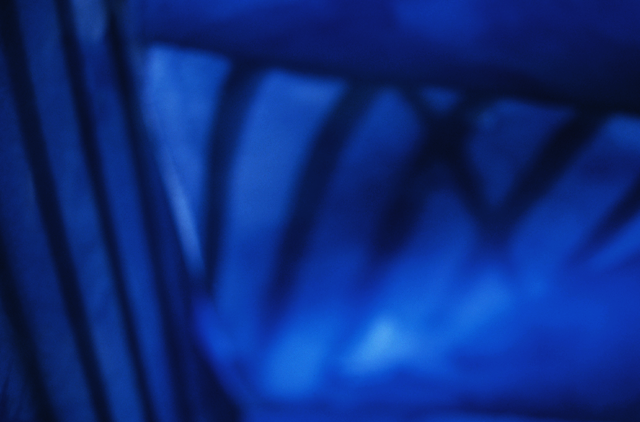 ОСВРТ НА РЕЗУЛТАТИТЕ ОД РАБОТЕЊЕТО НА РАБОТНАТА ГРУПА ЗА ПЛАТЕЖНИ КАРТИЧКИ
3та конференција на финасискиот сектор во Македонија за платните системи и системите за порамнување на хартии од вредност
М-р Киро Чадиковски
Координатор
Охрид, 28.06.2010 година
Содржина
Показатели за обемот на работење со картички во Република Македонија
Законска регулатива во Република Македонија и иницијативи
Иницијативи за зголемување на обемот на работа со картички
Заштита од злоупотреби
Едукација
Показатели за обемот на работење со картички во Република Македонија (1)
Извор: Народна Банка на Република Македонија
Показатели за обемот на работење со картички во Република Македонија (2)
Извор: Народна Банка на Република Македонија
Показатели за обемот на работење со картички во Република Македонија (3)
Извор: Народна Банка на Република Македонија
Законска регулатива во Република Македонија и иницијативи
Моментална состојба
Иницијативи и предлози на работната група
Препорака 97/489
Препорака 88/590
SEPA Cards Framework
Поимник на термини за работење со платежни картички
Иницијативи за зголемување на обемот на работење со картички
Државата е најголем трговец
Државата е најголем потрошувач
Зголемена употребна вредност на картичките
Заштита од злоупотреби
Измени и дополнувања на Кривичниот Закон на Република Македонија со ново кривично дело – Изработка и употреба на лажна платежна картичка (Септември 2009)
Форум за заштита од злоупотреби (Fraud Forum)
Едукација на сите учесници и корисници
Навики и менталитет
Едукација на сите нивоа (корисници на картички, трговци, вработени во банките, вработените во јавна администрација)
Кампањи за помасовна употреба со посебен осврт на употребата во трговската мрежа
Прашања
?
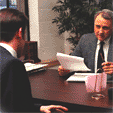 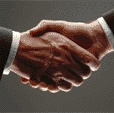 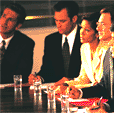 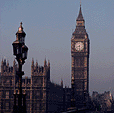 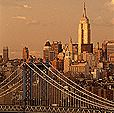 Ви благодарам
КИРО ЧАДИКОВСКИ
Дирекција за банкарски картички и тековни сметки
Комерцијална банка АД Скопје
Кеј Димитар Влахов број 4
1000 Скопје
Тел. + 389 2 31 33 999
Факс + 389 2 31 14 232
E-mail: kiro.cadikovski@kb.com.mk
http://www.kb.com.mk